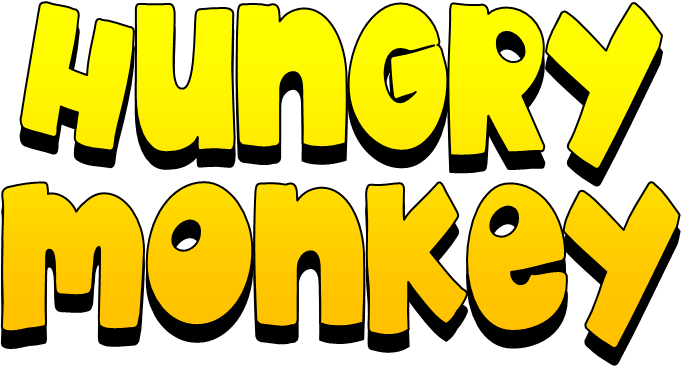 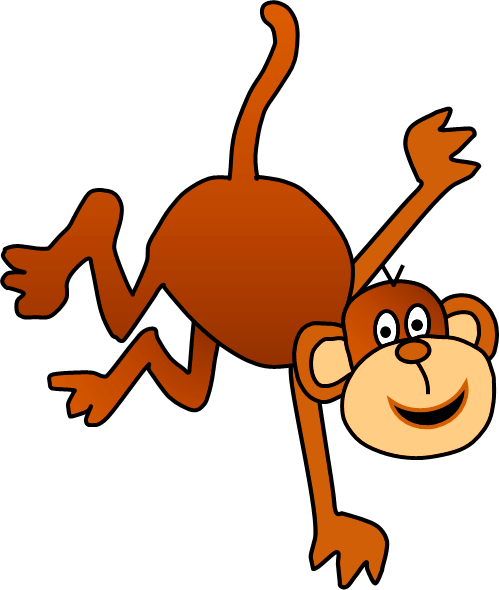 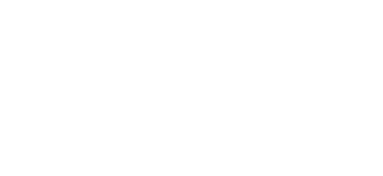 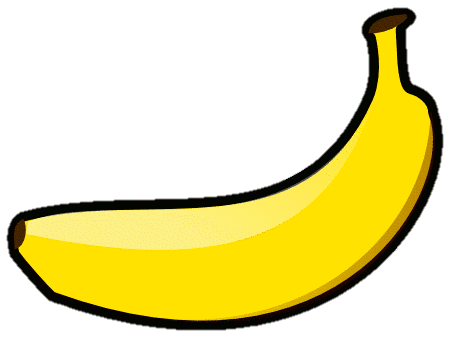 DO - DOES
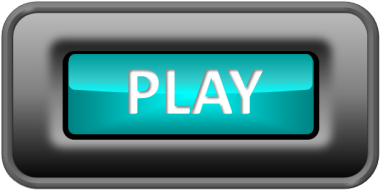 Click on the right option
1/10
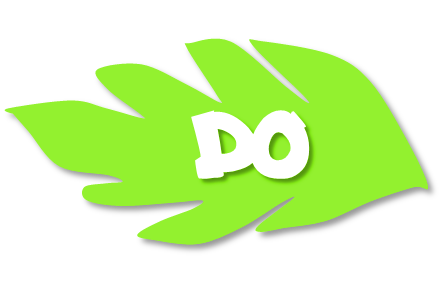 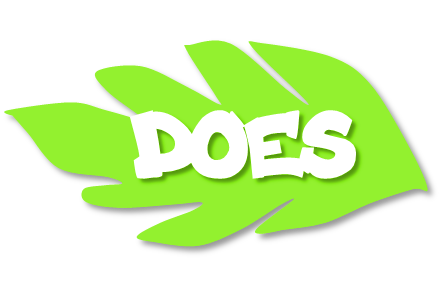 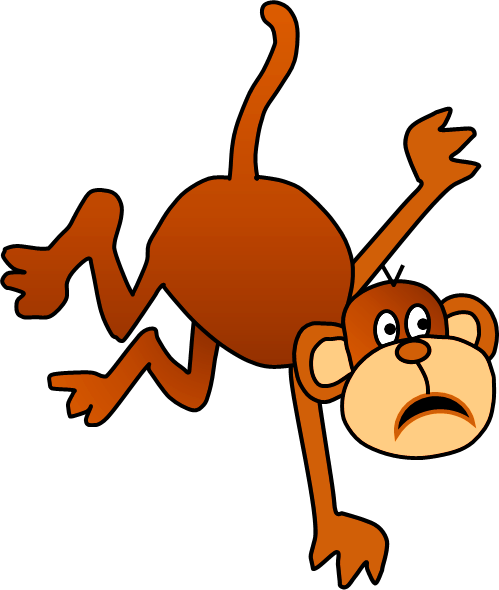 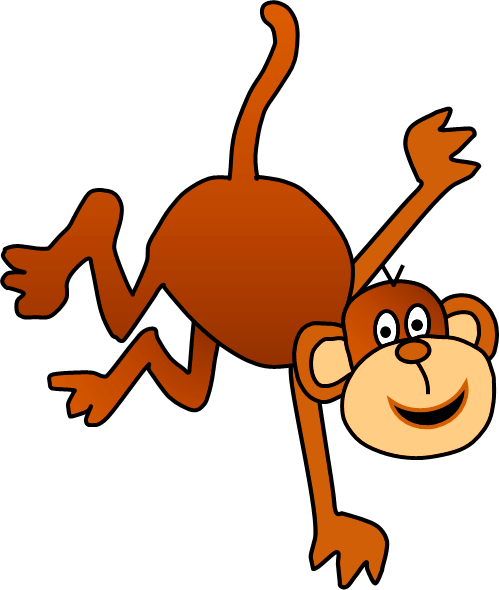 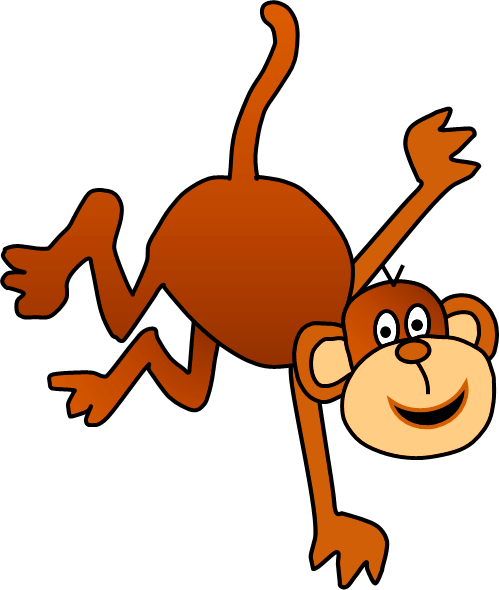 THANK YOU!
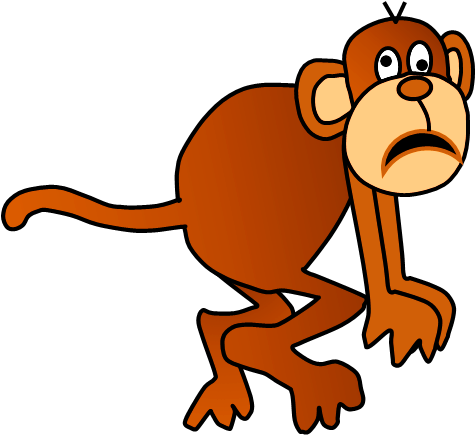 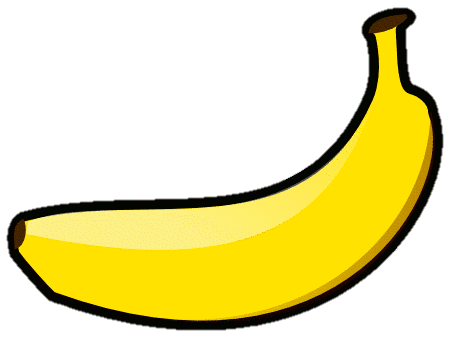 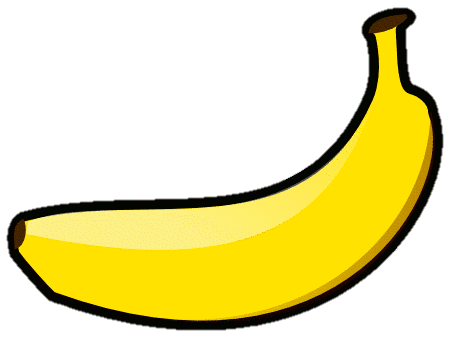 Do
________ your brothers study at university?
NEXT
2/10
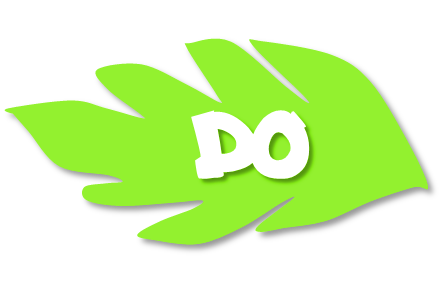 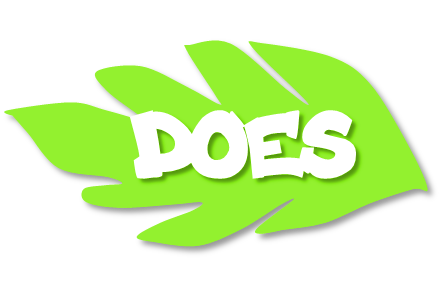 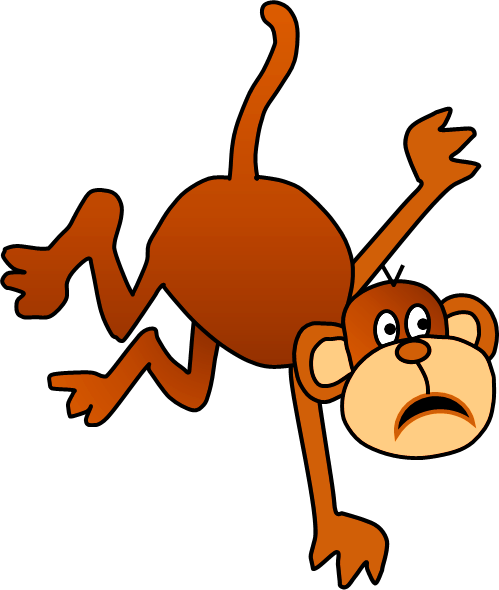 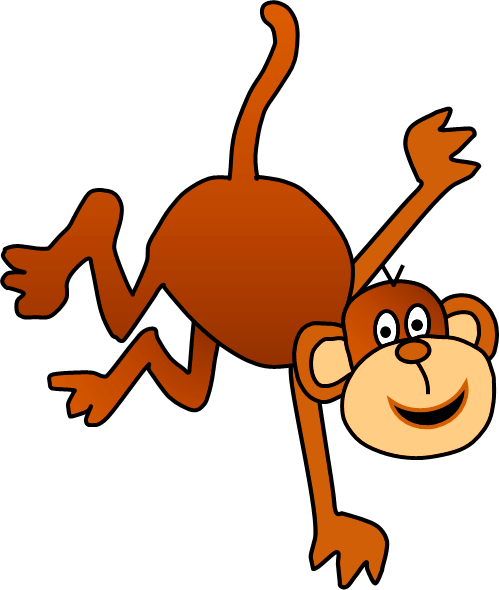 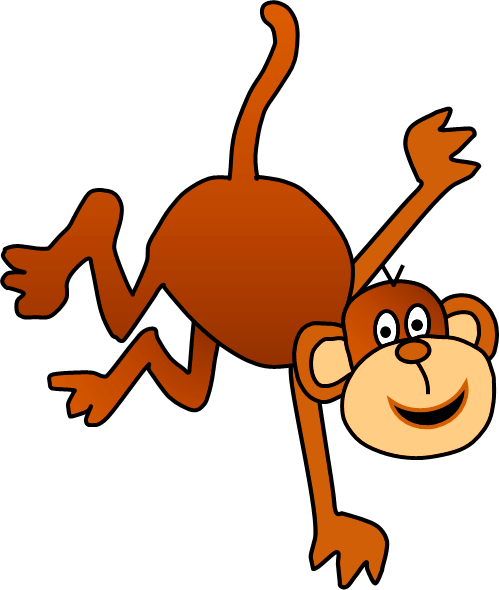 THANK YOU!
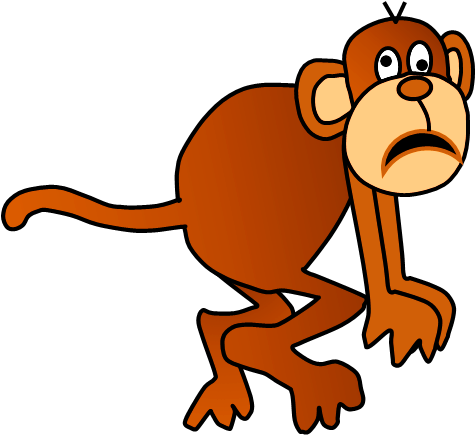 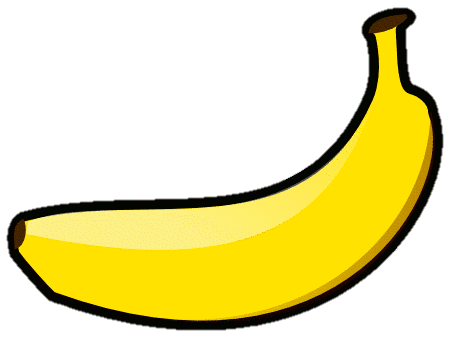 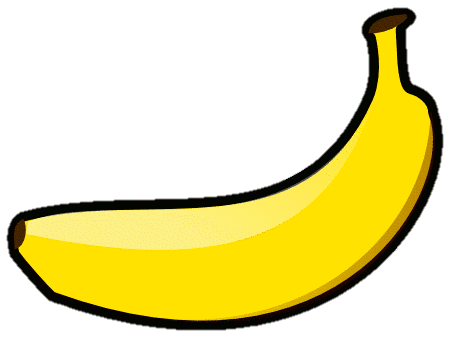 does
When ______ he go to the beach?
NEXT
3/10
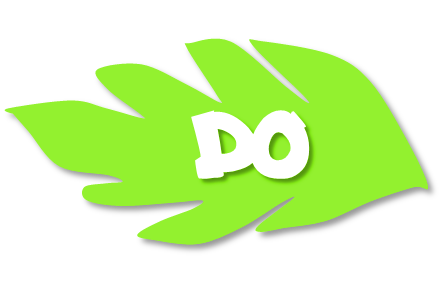 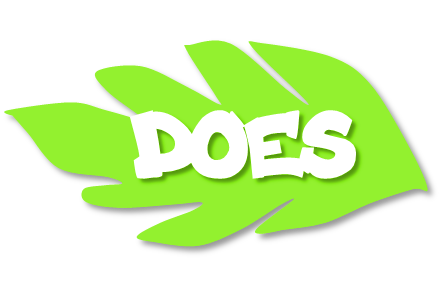 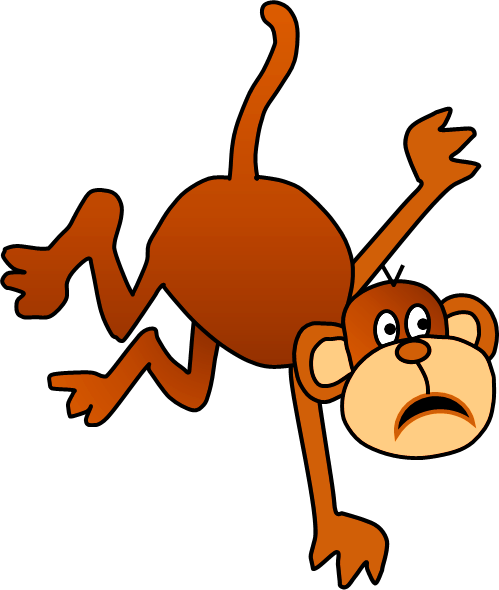 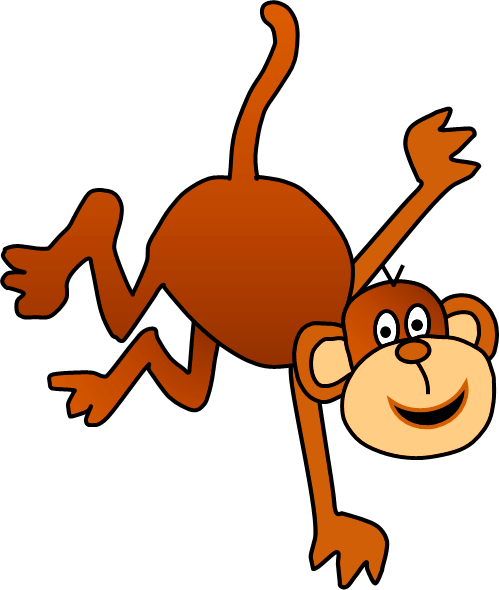 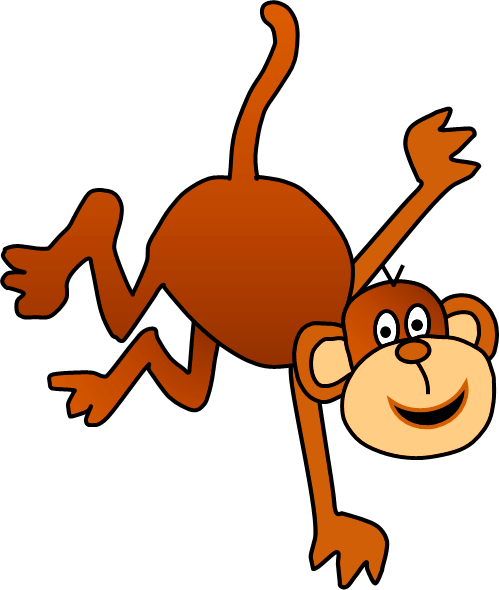 THANK YOU!
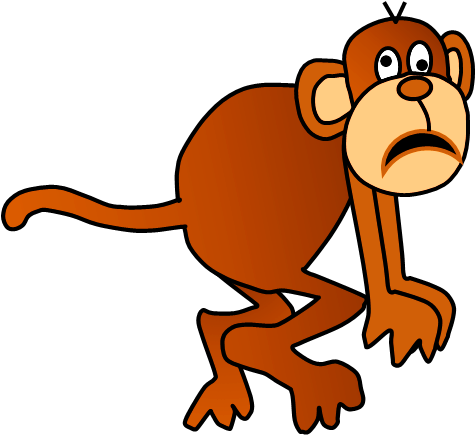 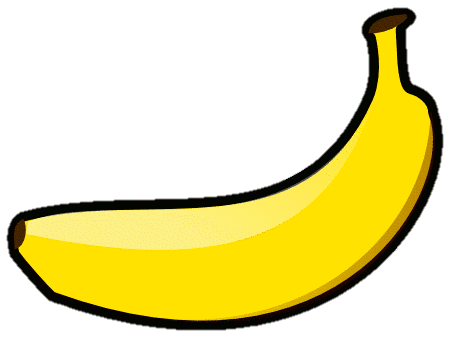 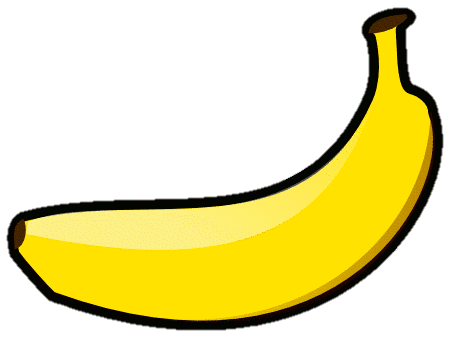 does
What ______ your mother do in the morning?
NEXT
4/10
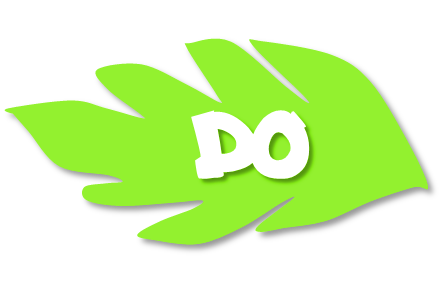 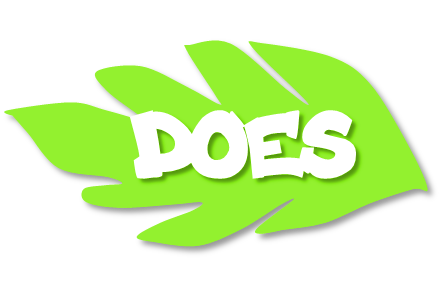 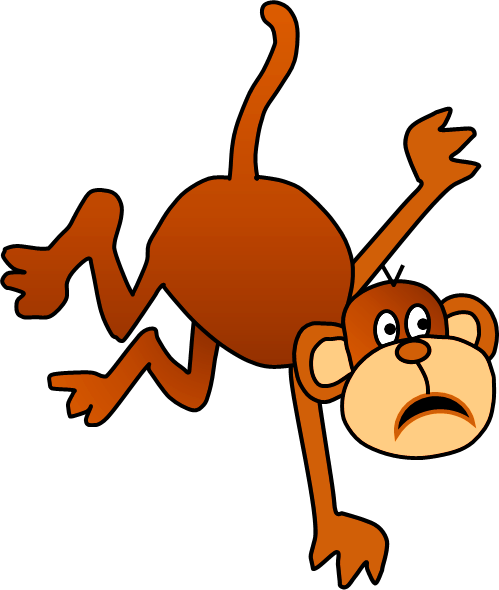 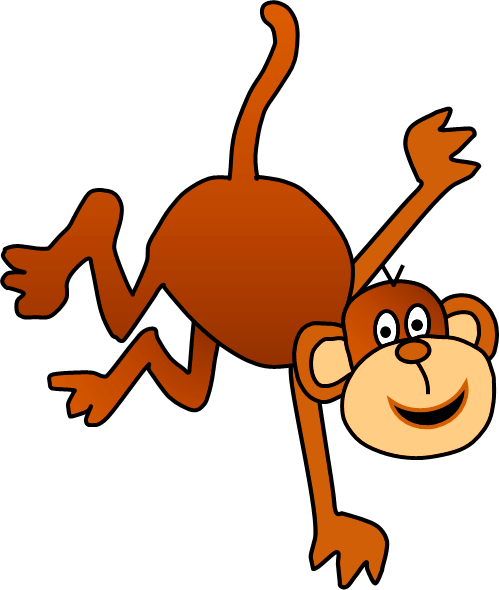 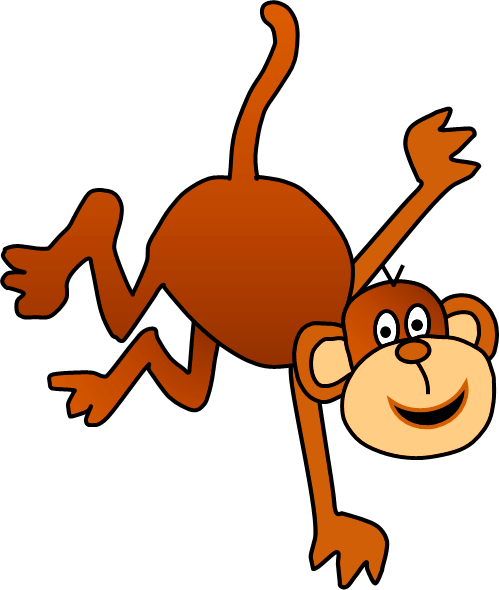 THANK YOU!
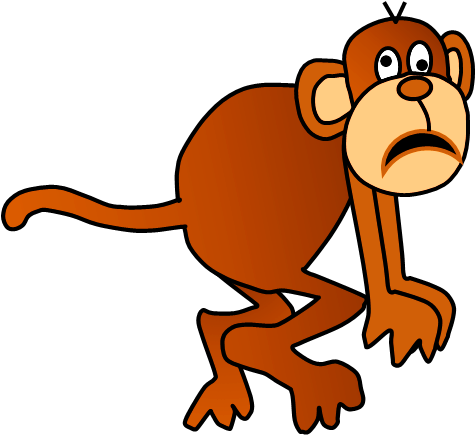 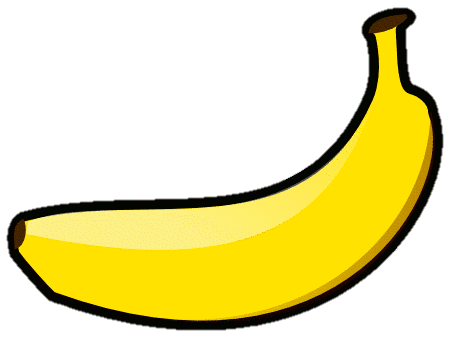 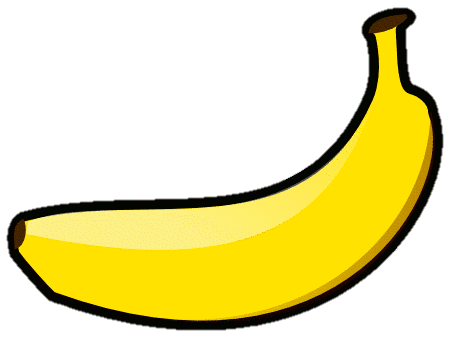 do
When _____ they have lunch?
NEXT
5/10
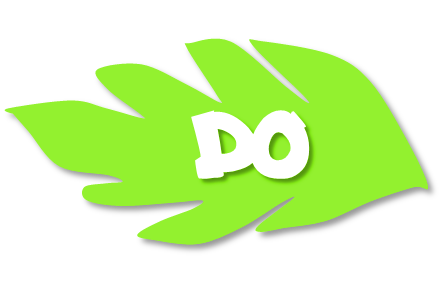 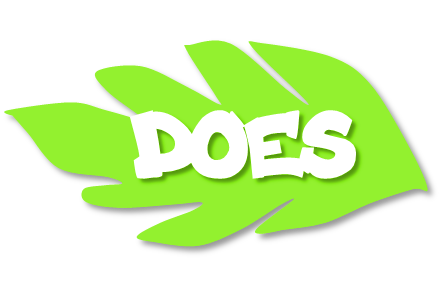 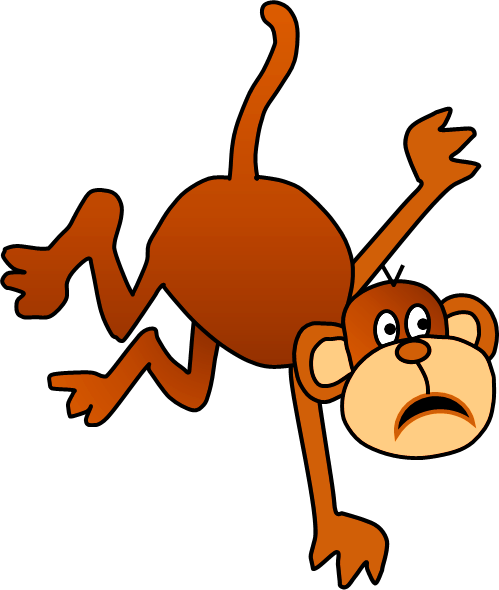 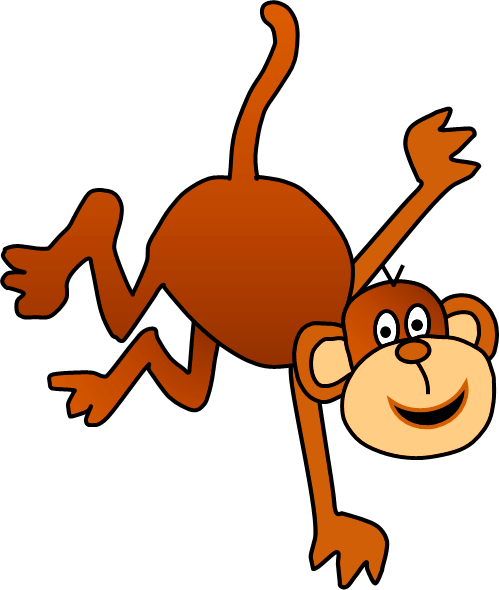 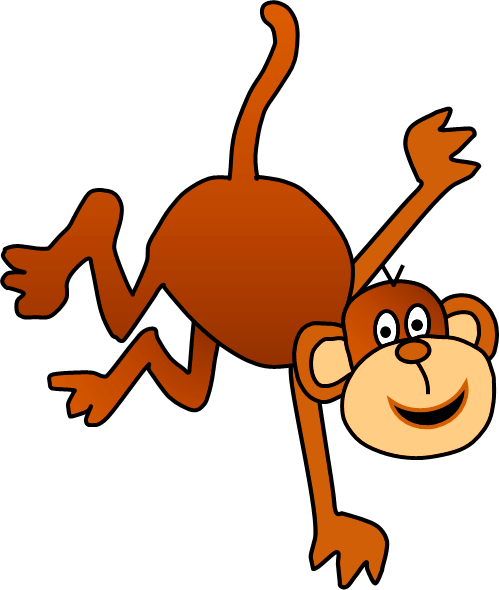 THANK YOU!
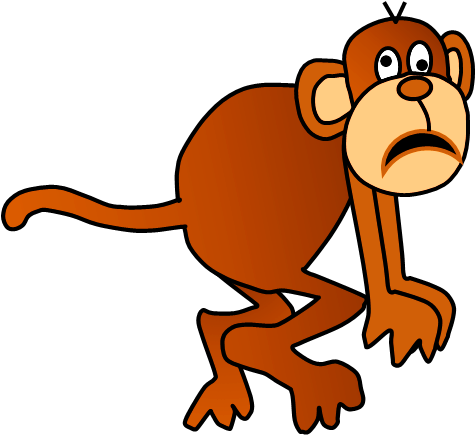 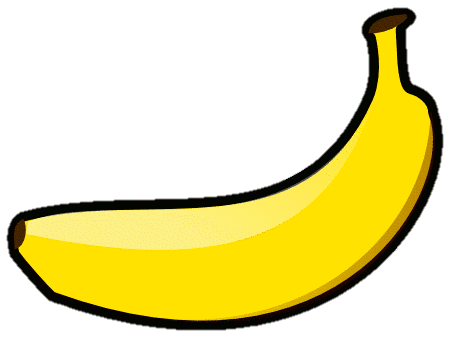 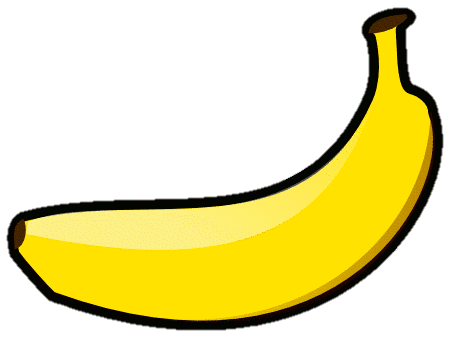 do
Why ______ we have to stay here?
NEXT
6/10
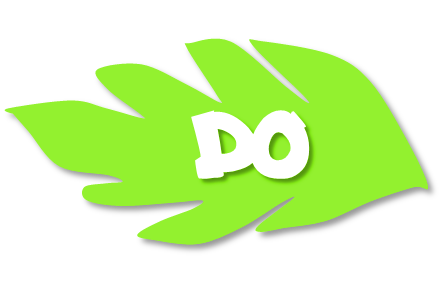 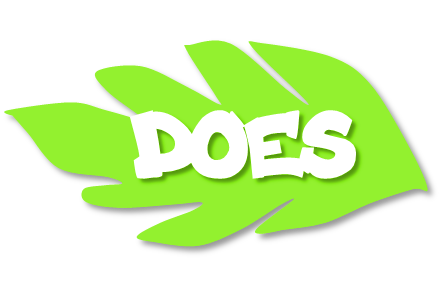 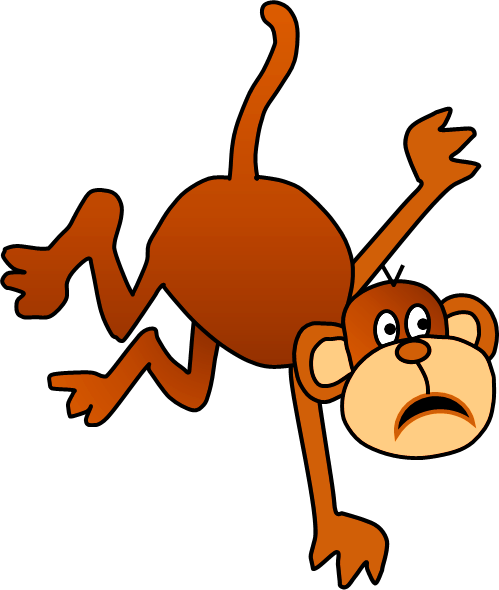 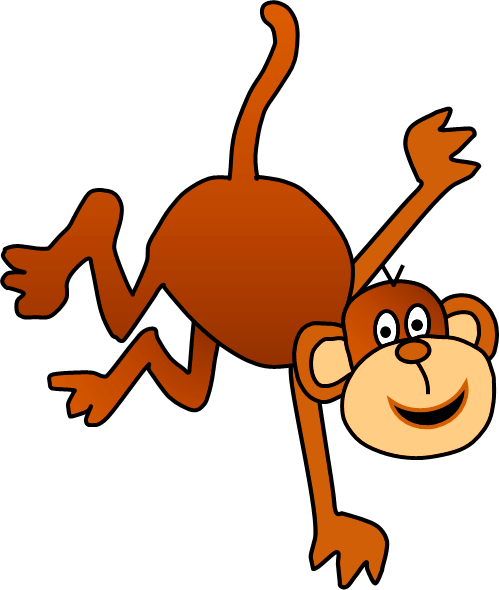 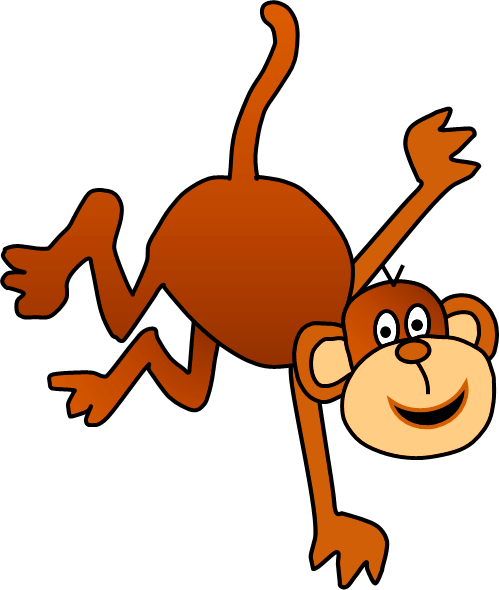 THANK YOU!
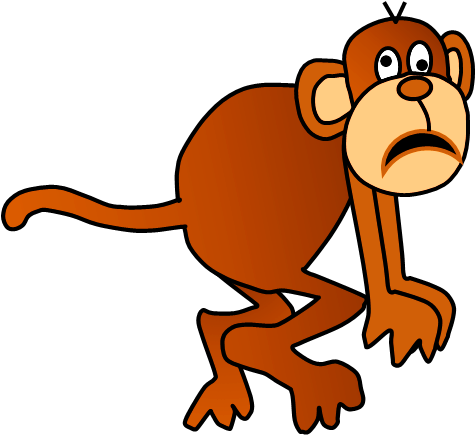 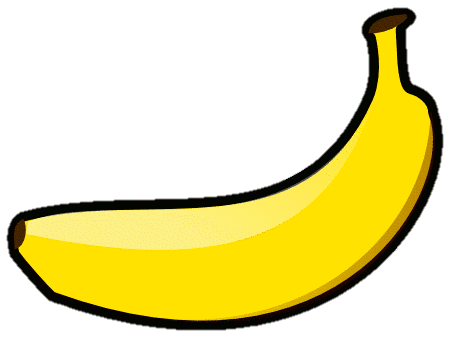 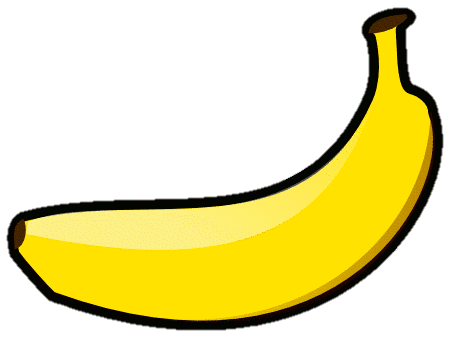 Does
________ your sister play voleyball?
NEXT
7/10
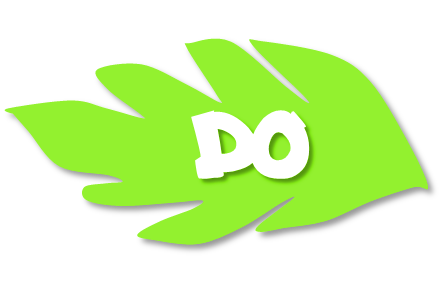 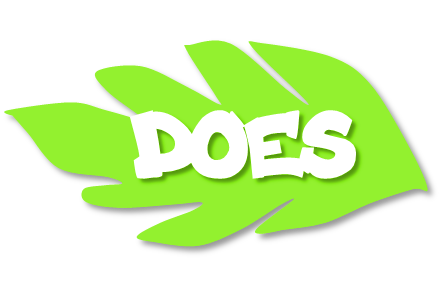 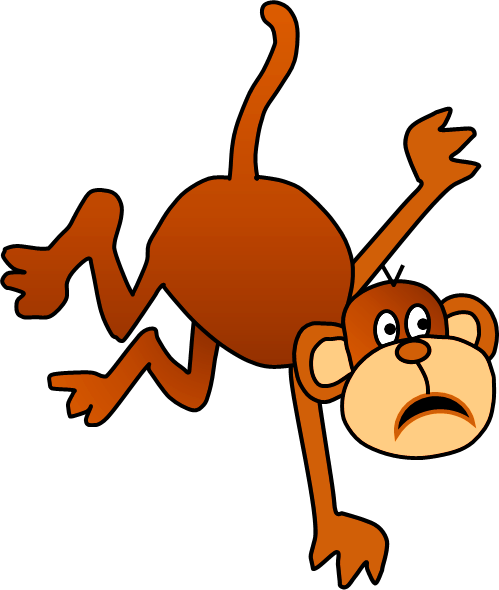 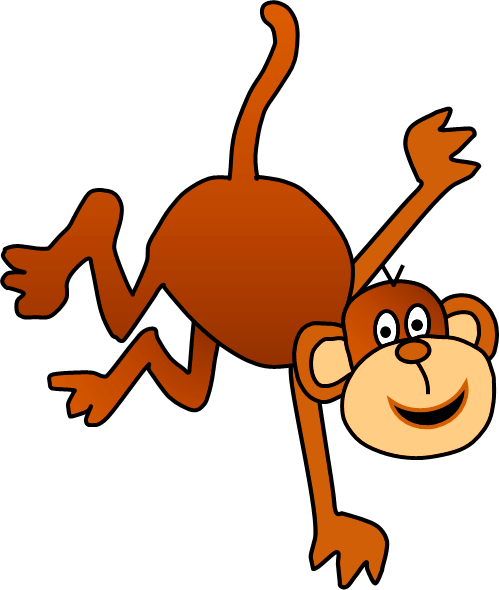 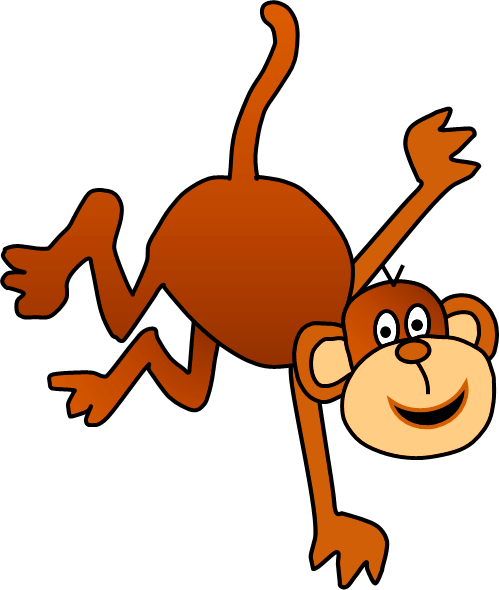 THANK YOU!
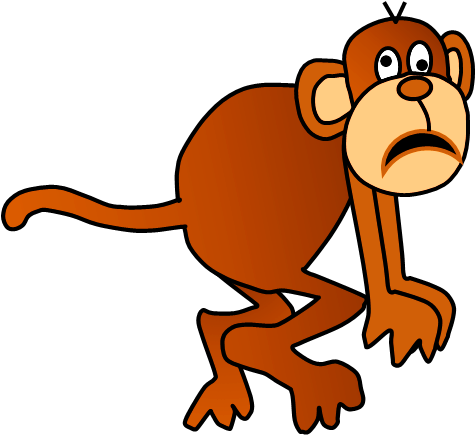 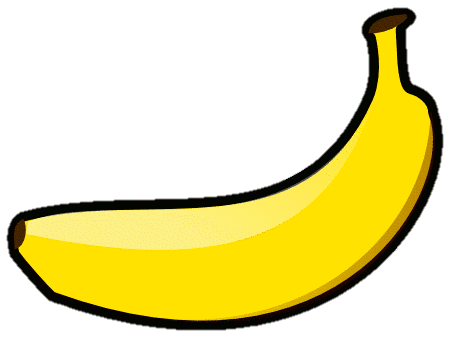 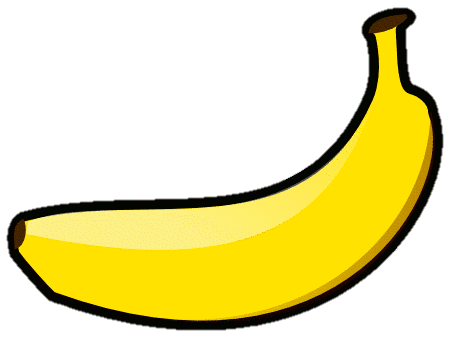 Does
________ she cook at home?
NEXT
8/10
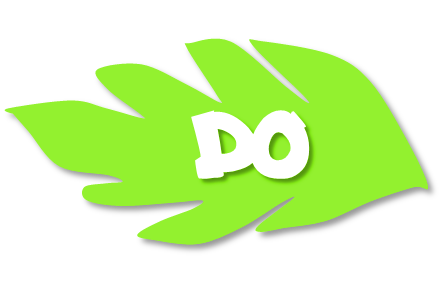 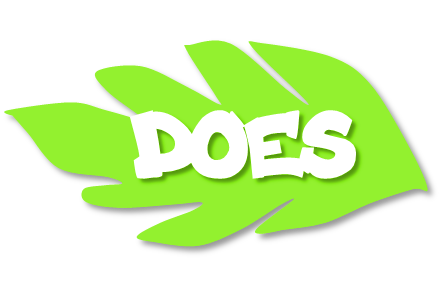 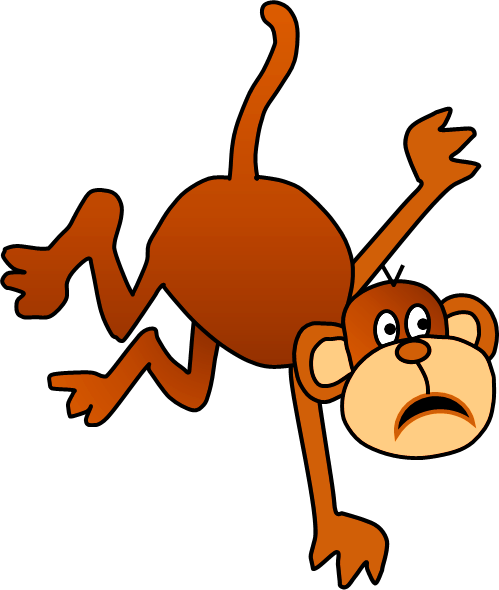 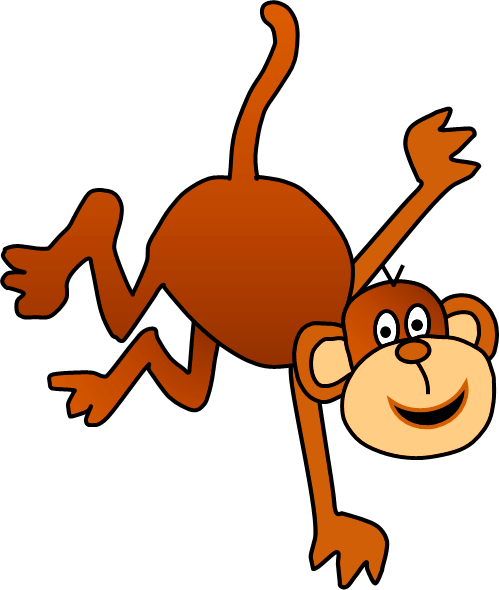 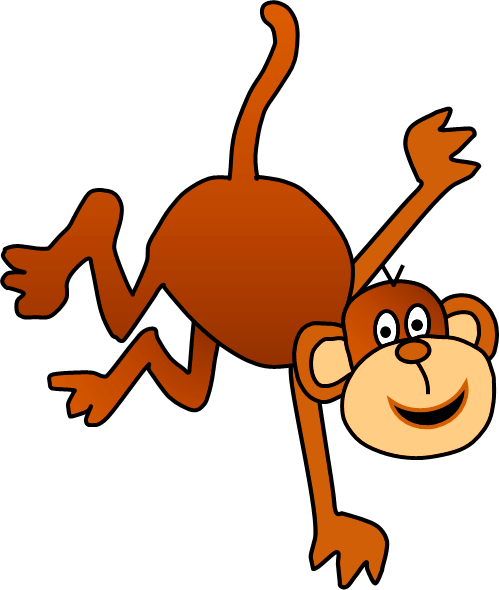 THANK YOU!
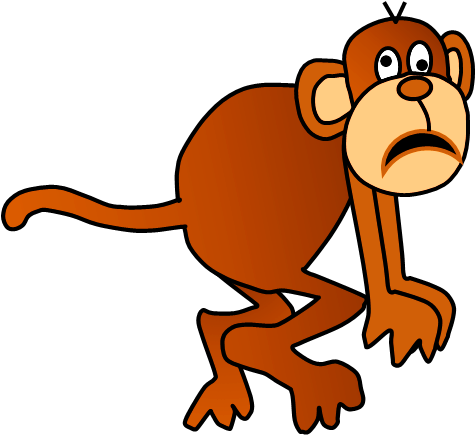 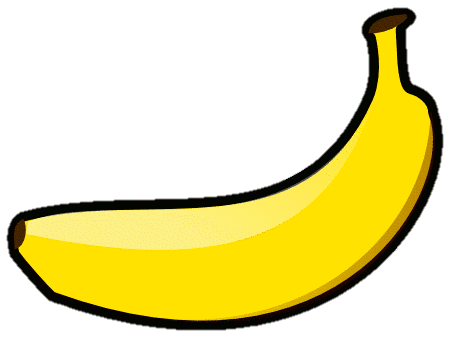 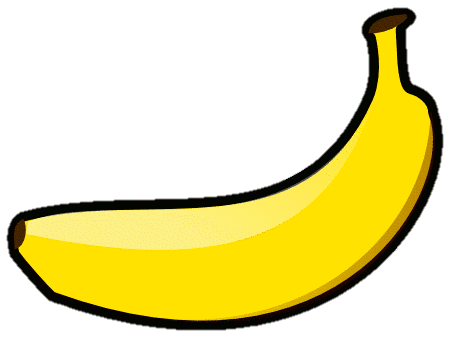 Do
_____ Paul and Ben play the guitar?
NEXT
9/10
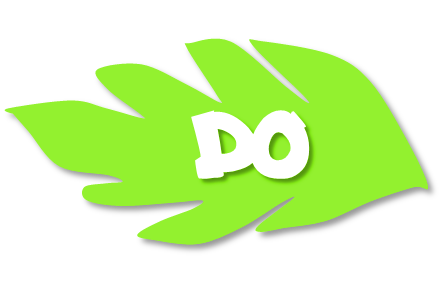 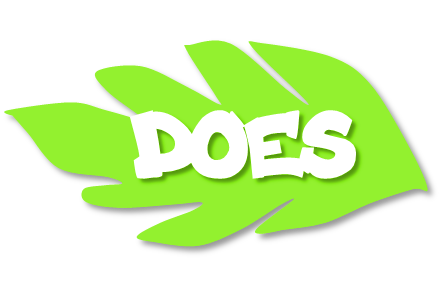 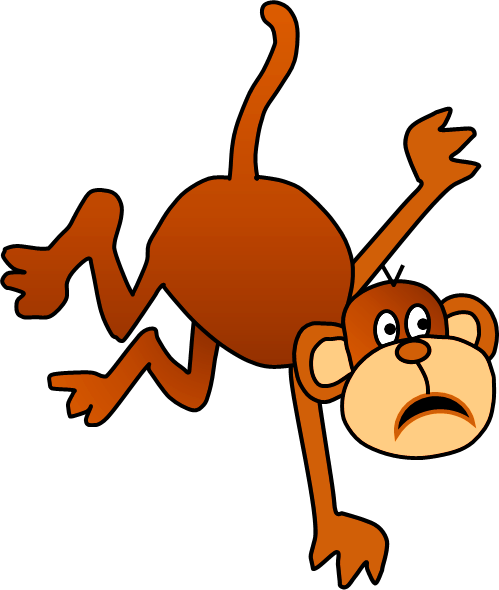 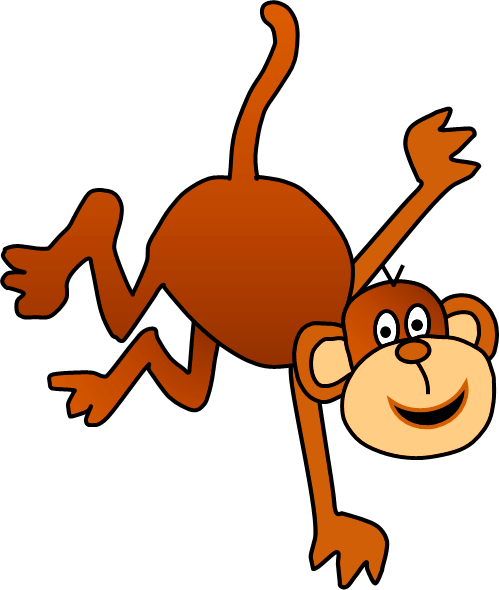 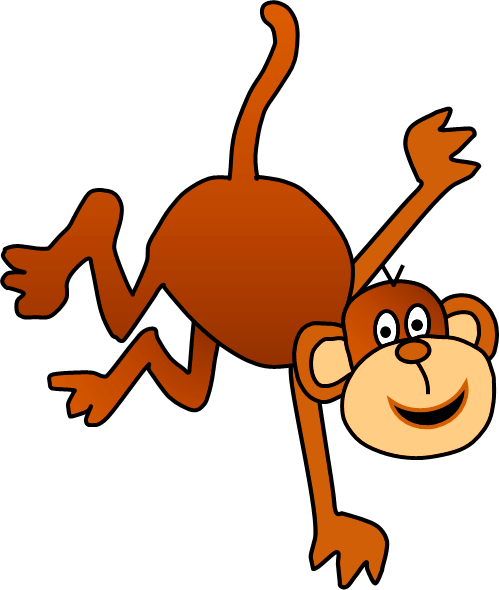 THANK YOU!
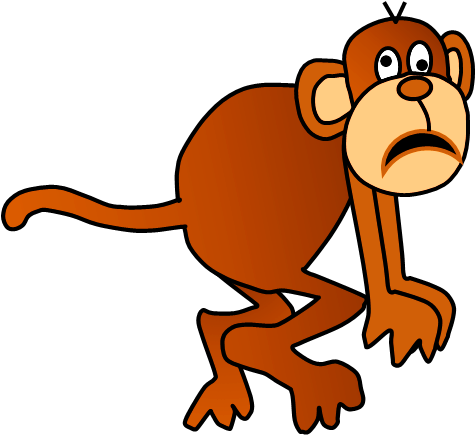 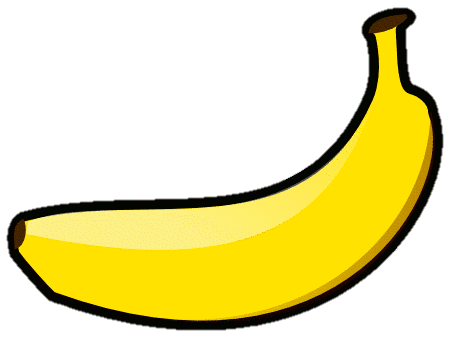 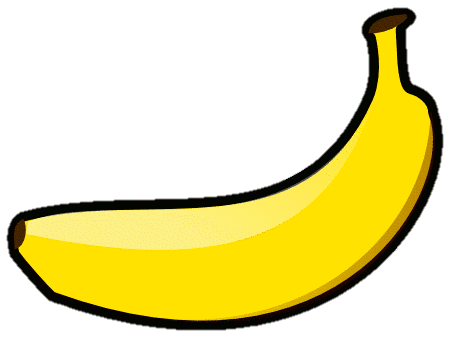 do
What _____ you do at school?
NEXT
10/10
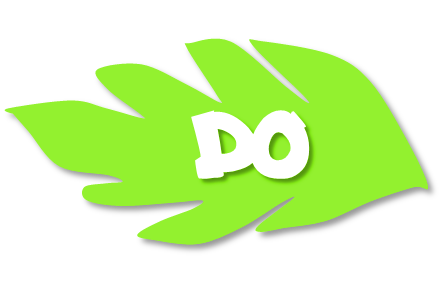 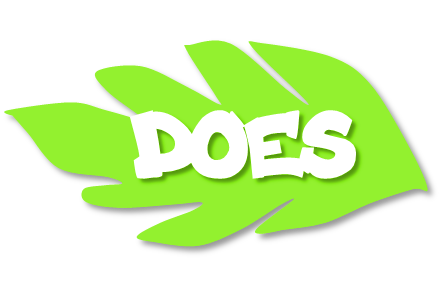 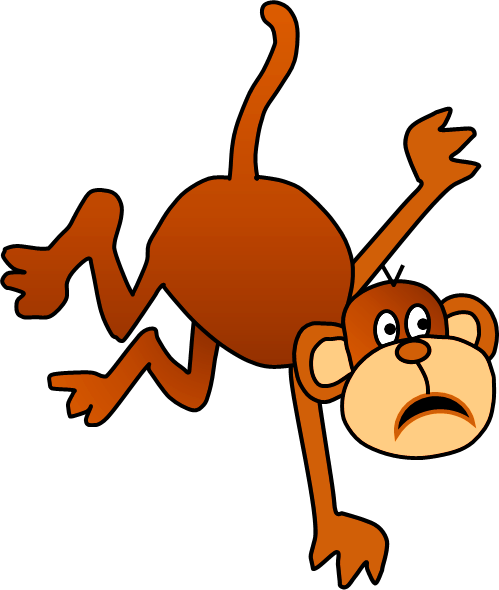 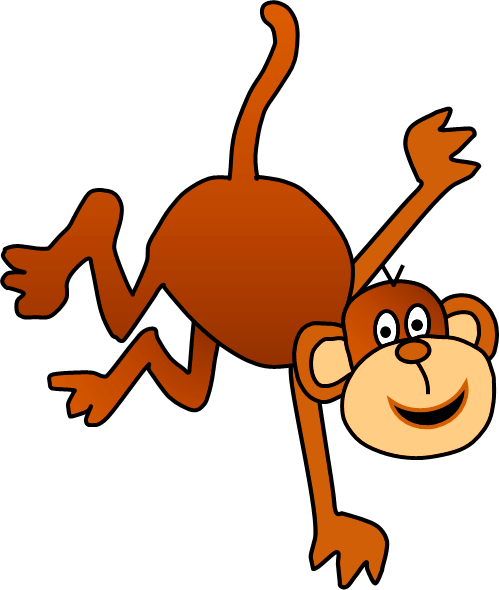 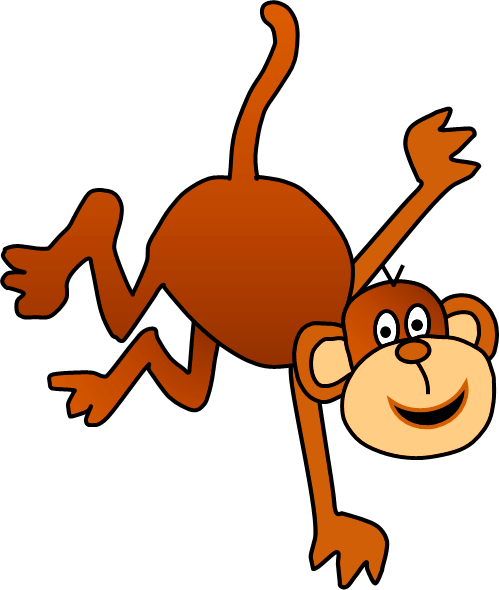 THANK YOU!
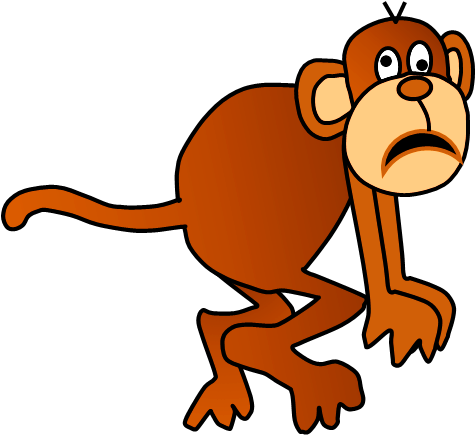 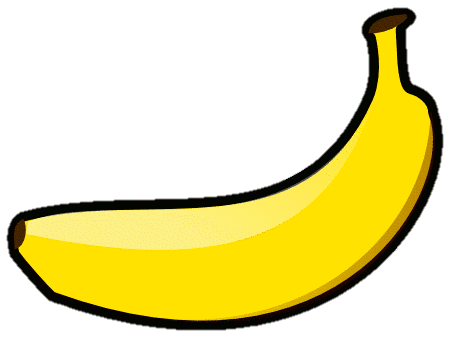 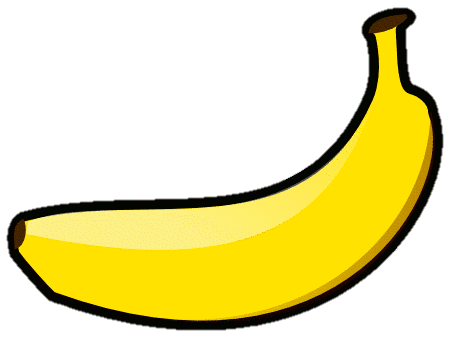 does
How ______ the teacher go to school?
EXIT